Incremento de la siniestralidad del seguro de fianza en la Industria de Seguros del Ecuador.
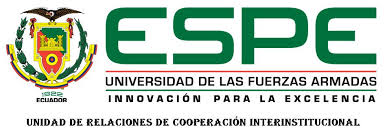 07/07/2014
1
Planteamiento del Problema
Ingreso devengado FIANZAS
2001 al 2012
25% de crecimiento anual
Fuente: SBS
Elaborado por: Alexander Correa Montúfar
07/07/2014
2
Planteamiento del Problema
Siniestralidad de FIANZAS
2001 al 2012 (85%)
2001 al 2008 (USD 806.000)
2009-2012 (USD 5,6 millones)
Fuente: SBS
Elaborado por: Alexander Correa Montúfar
07/07/2014
3
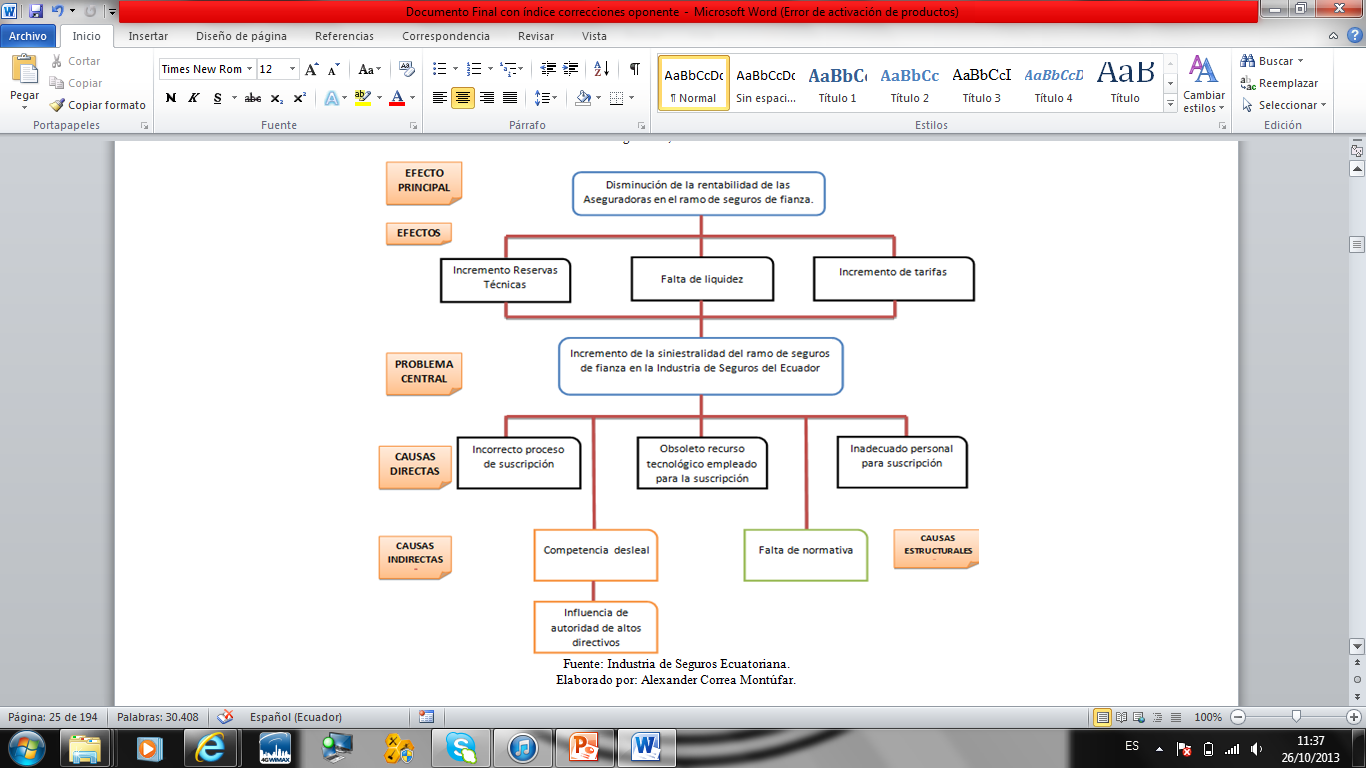 OBJETIVOS
Investigar el incremento de la siniestralidad del ramo de seguros de fianza en la Industria de Seguros del Ecuador; mediante la evaluación del proceso de suscripción, análisis del recurso tecnológico empleado para la suscripción y la evaluación de los suscriptores; para proporcionar información sobre el manejo de los procesos de suscripción en el 2013.
Evaluar el proceso de suscripción; a través del conocimiento de la metodología de suscripción, de la comprensión de las políticas para suscribir; con el fin de recabar información sobre el incremento de la siniestralidad del ramo de fianzas.

Analizar el recurso tecnológico utilizado en la suscripción; a través del presupuesto asignado para tecnología y utilización del software usado para la suscripción; con el fin de cumplir con el objetivo general.

Evaluar a los suscriptores; a través de su conocimiento para efectuar sus tareas, destrezas para su trabajo e imparcialidad con sus clientes; para determinar si esto incide en la siniestralidad del ramo de fianzas en la industria de seguros del Ecuador.
Naturaleza Jurídica del Seguro de Fianza
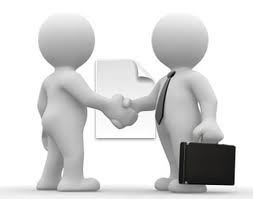 Derechos y
obligaciones
Derechos y
obligaciones
Contratante
Contratista
obligaciones
derechos
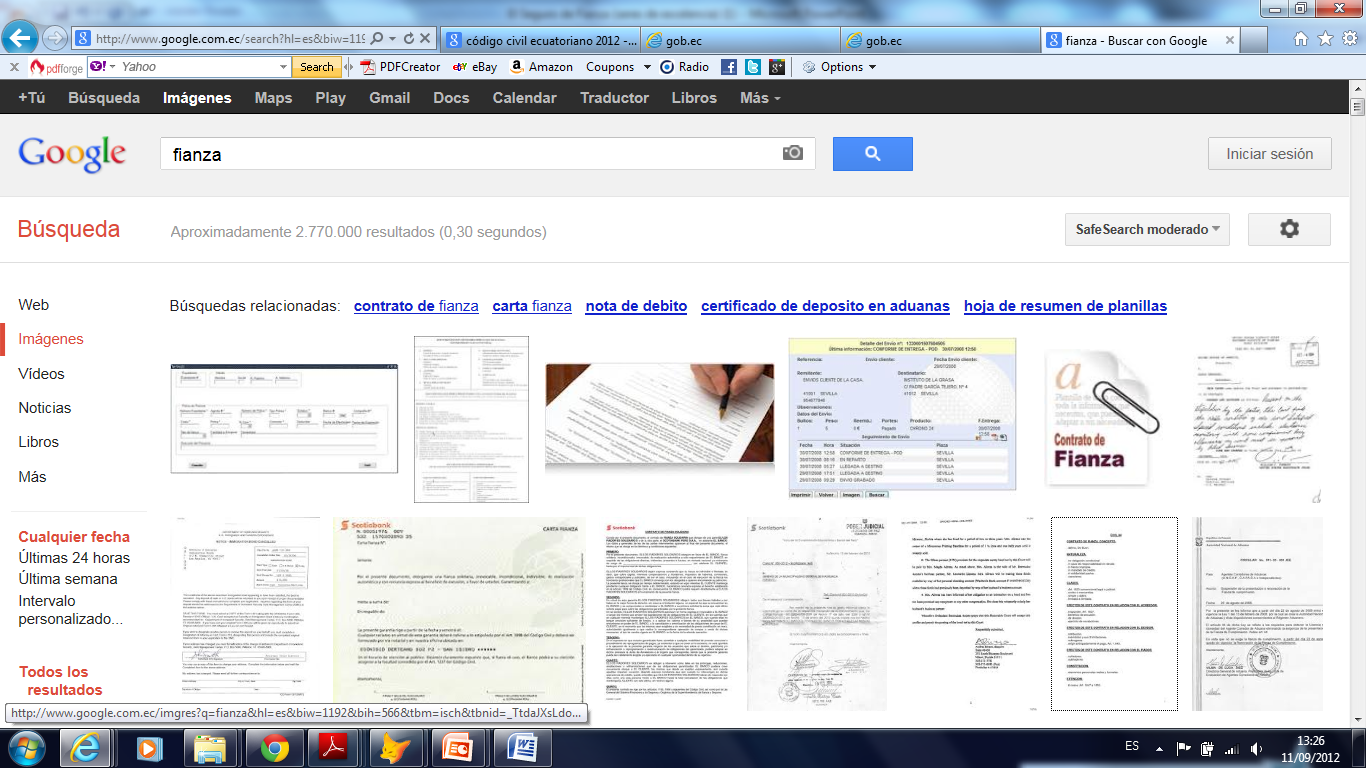 No en todos los países existe la misma denominación.
Aseguradora
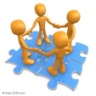 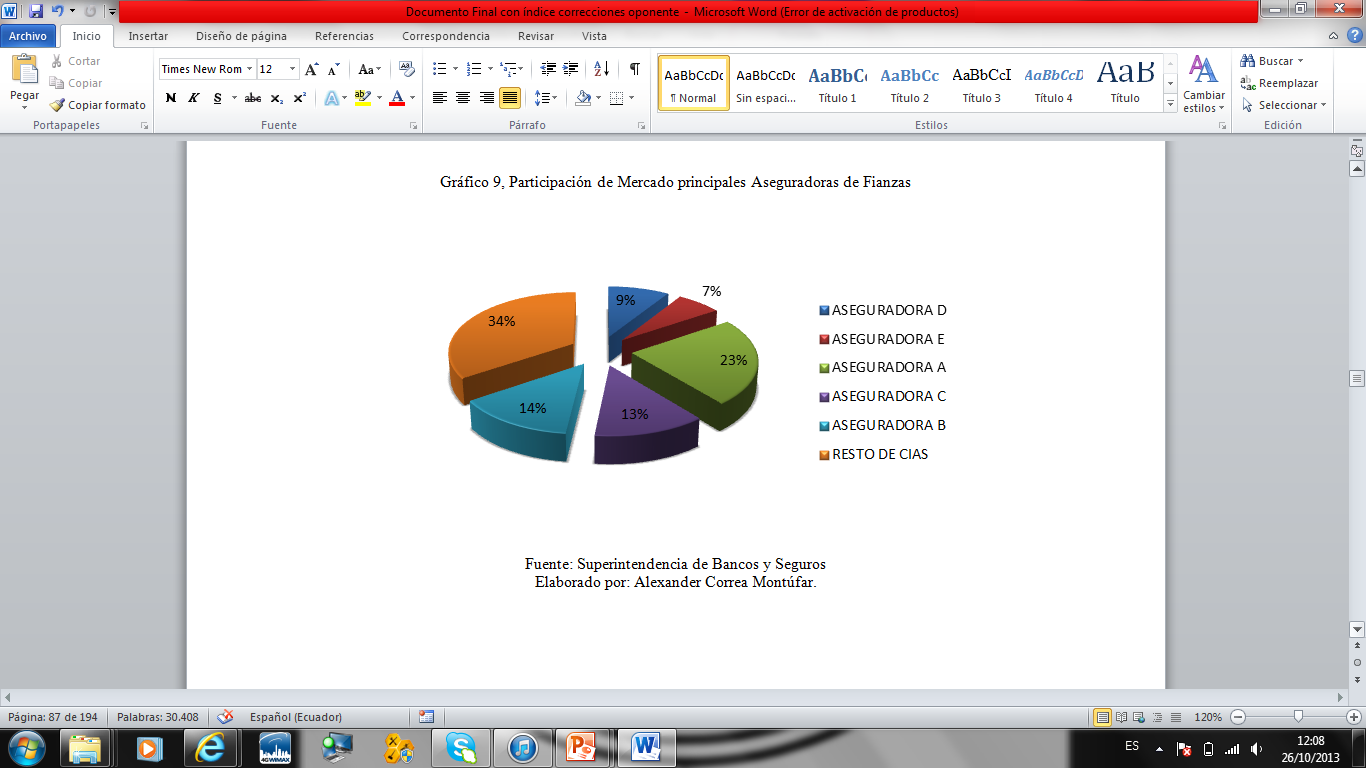 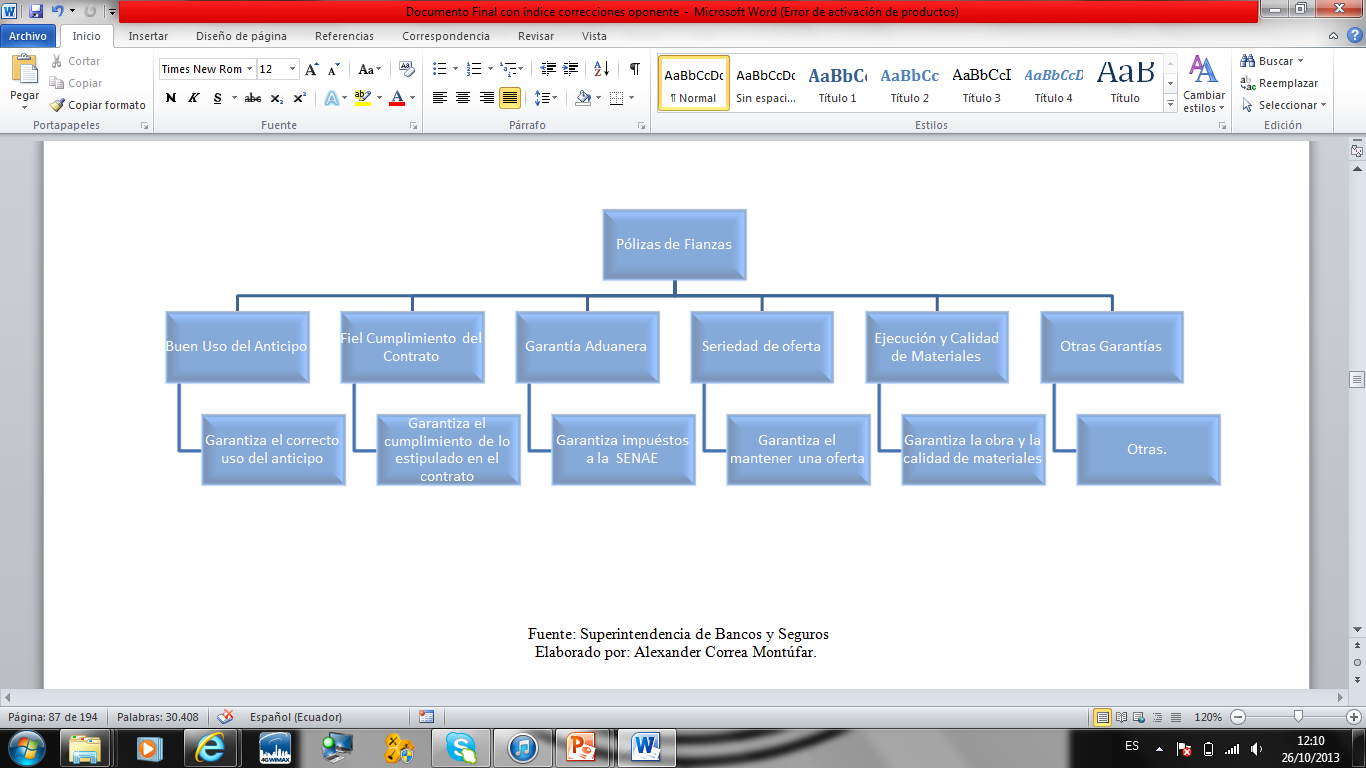 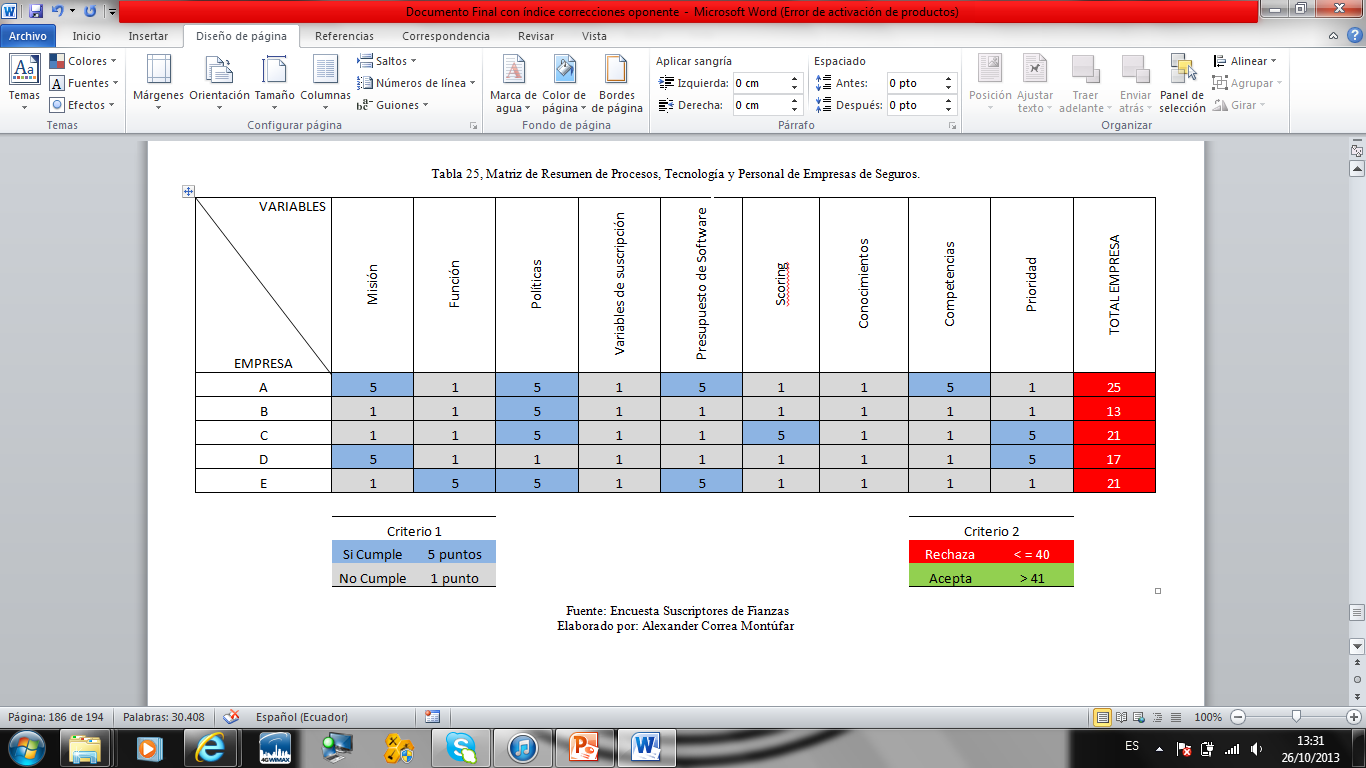 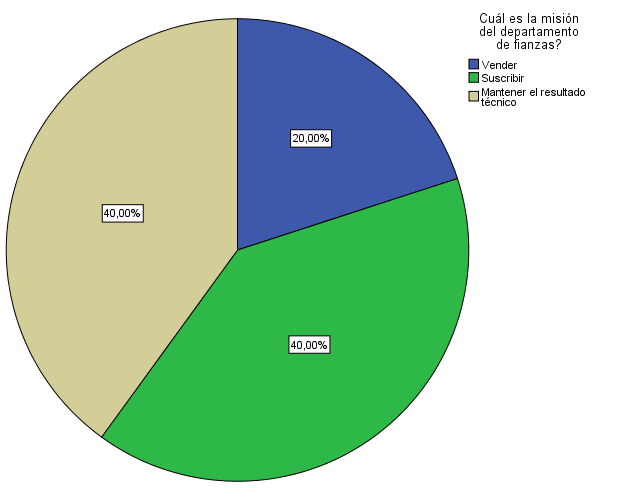 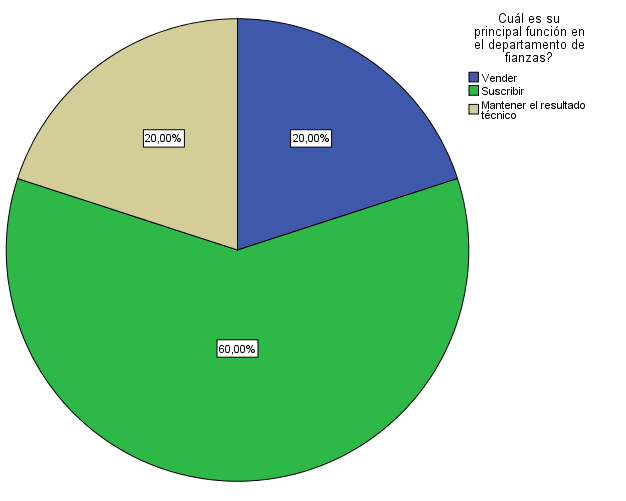 4.1.- Conclusiones
 
Conclusión 1
El proceso de suscripción de fianzas de las aseguradoras varía en aspectos relevantes, ya que la misión, función, políticas y variables de suscripción no están alineadas a administrar el riesgo de ejecución y por ende disminuir la probabilidad de pérdida.
 
Conclusión 2
La mayoría de las empresas que comercializan fianzas en su cartera de productos no poseen tecnología (software y hardware funcional) que permita automatizar procesos para hacerlos más eficientes, efectivos y eficaces, con el fin de mantener resultados y disminuir la siniestralidad índices de probabilidad de pérdida.
 
Conclusión 3
Un alto porcentaje de los colaboradores que trabajan en áreas de fianzas no cumplen con el perfil estándar requerido tanto en conocimiento, competencias, habilidades y destrezas para orientarse a mantener las operaciones sustentables y sostenibles del departamento en el tiempo.
Recomendación 1 - Conclusión 1
Definir la misión de cada departamento de acuerdo a la Planificación Estratégica de cada Aseguradora; alineando funciones (de los gerentes y suscriptores), políticas (comerciales, de negociación, seguimiento y control) y procesos de suscripción.
 
Recomendación 1 – Conclusión 2
Incorporar tecnología (hardware y software) que permita automatizar procesos comerciales y de suscripción.
 
Recomendación 1 – Conclusión 3
Establecer planes de certificación y potenciación de actitudes y aptitudes para que gerentes y suscriptores desarrollen los perfiles requeridos para sus puestos de trabajo.
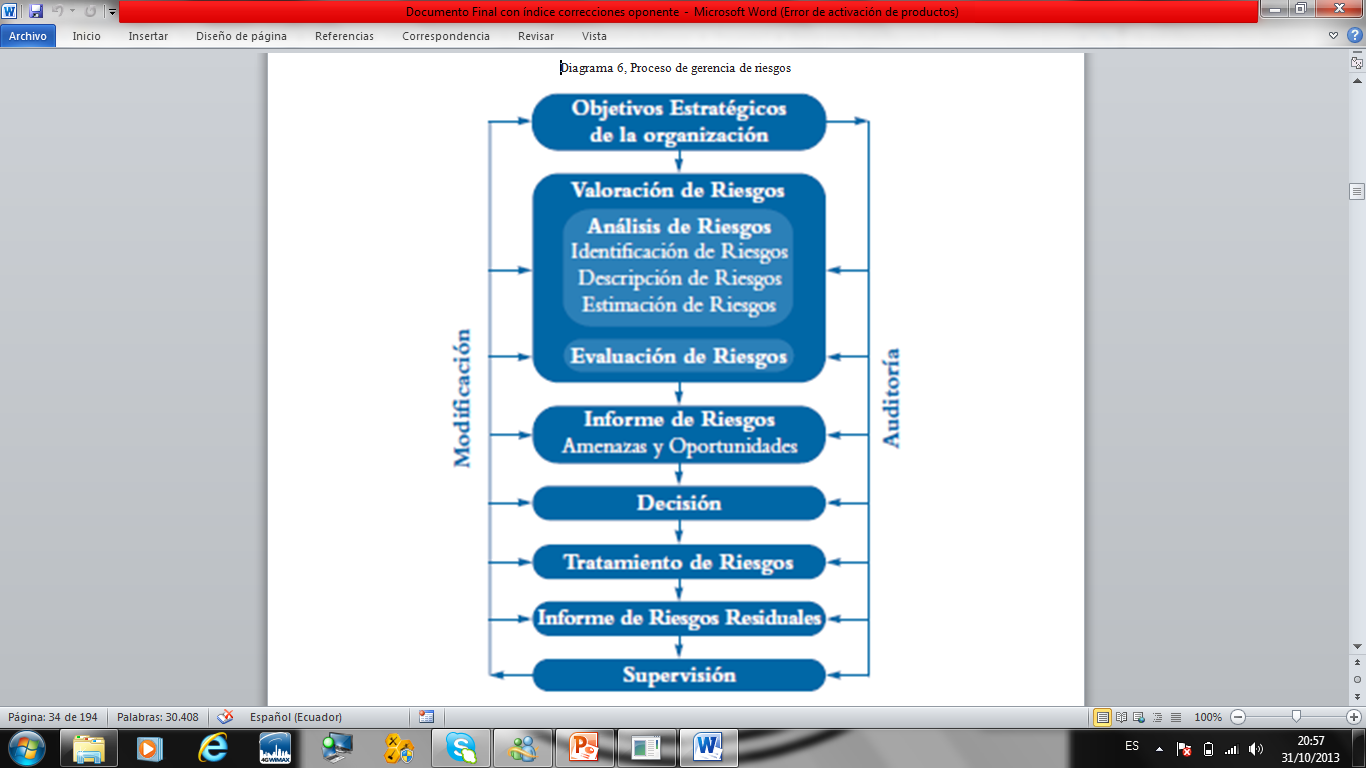 PROCESO DE SUSCRIPCIÓN
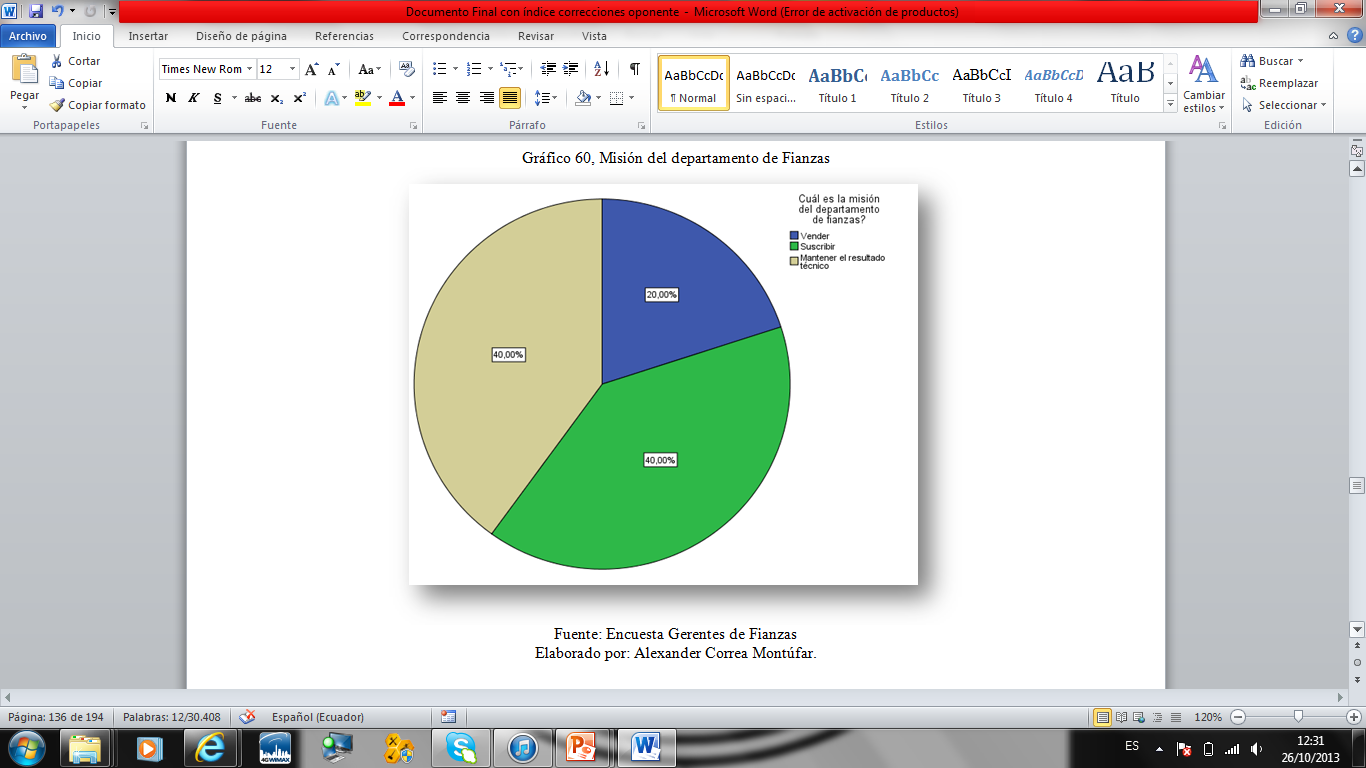 Pregunta 1 Encuesta Gerentes.- ¿Cuál es la misión del departamento de fianzas?
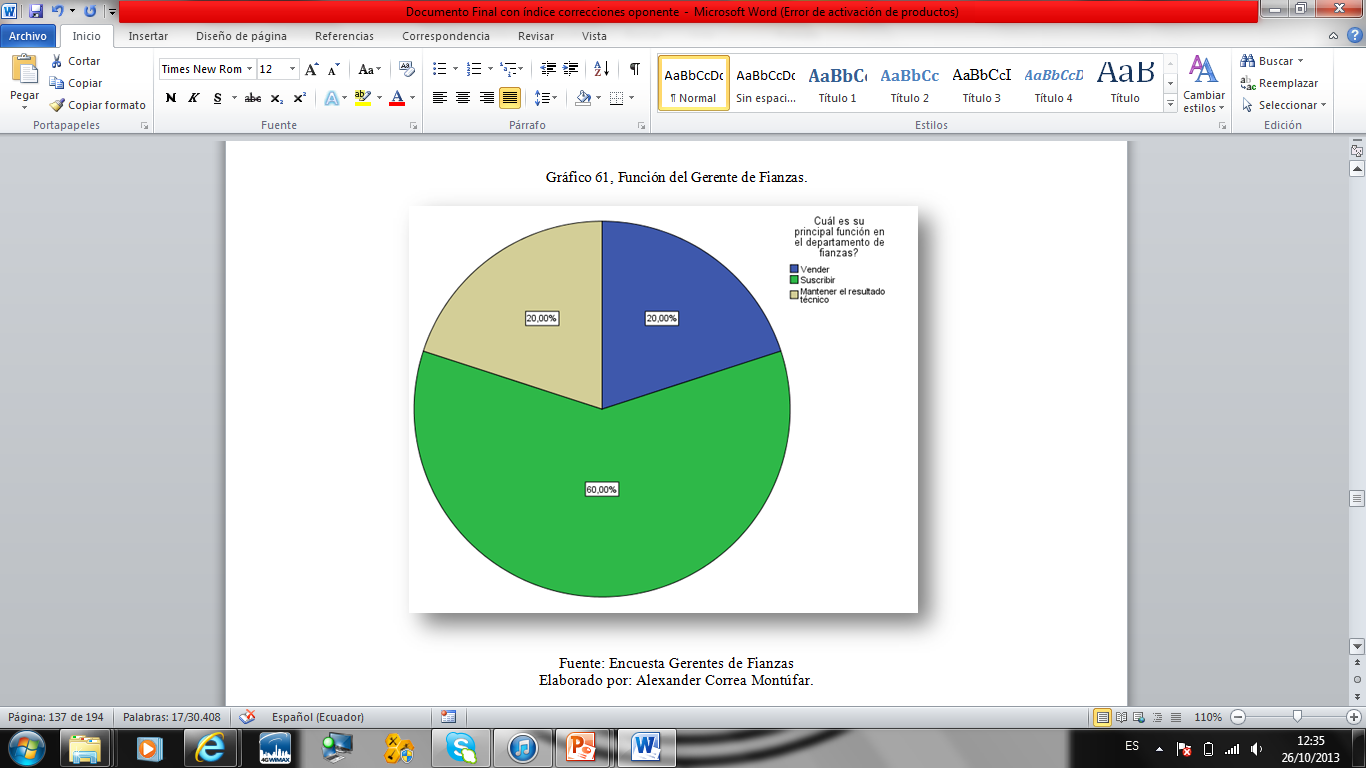 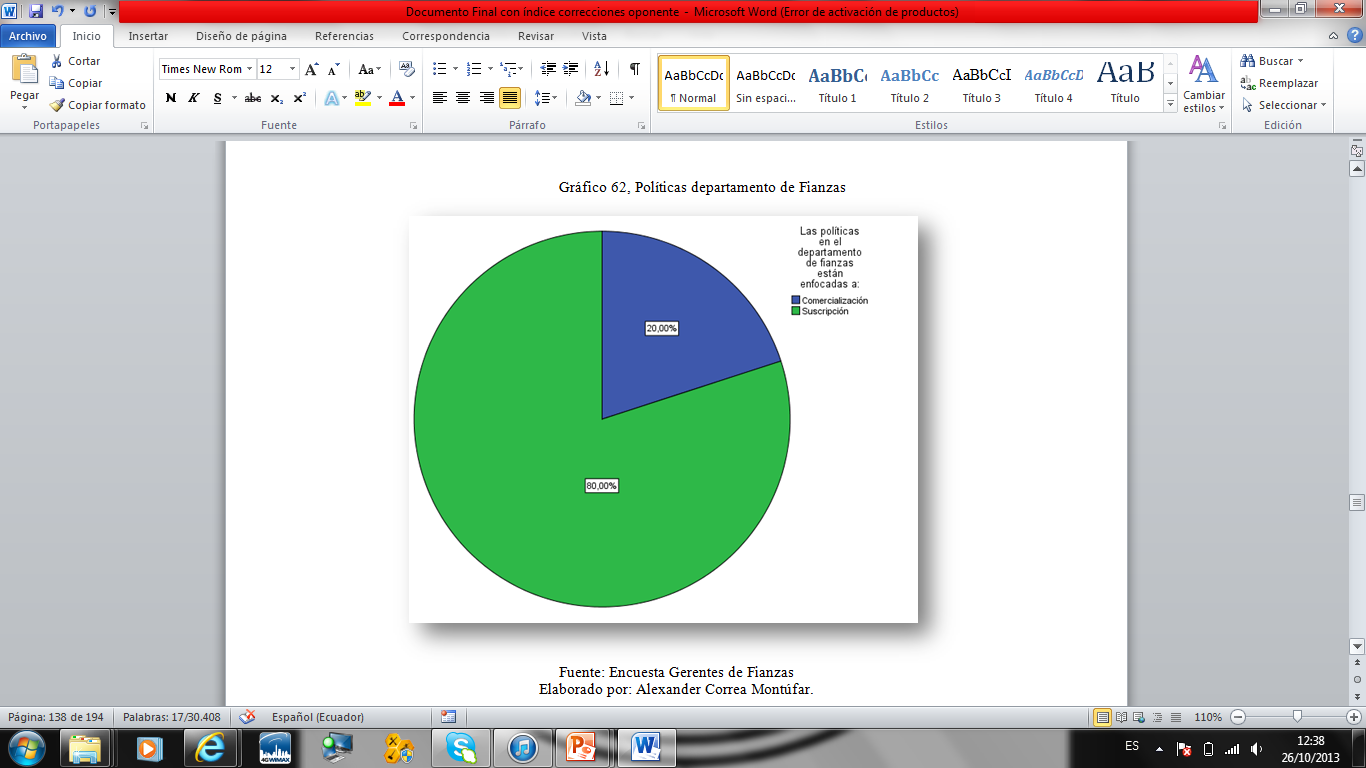 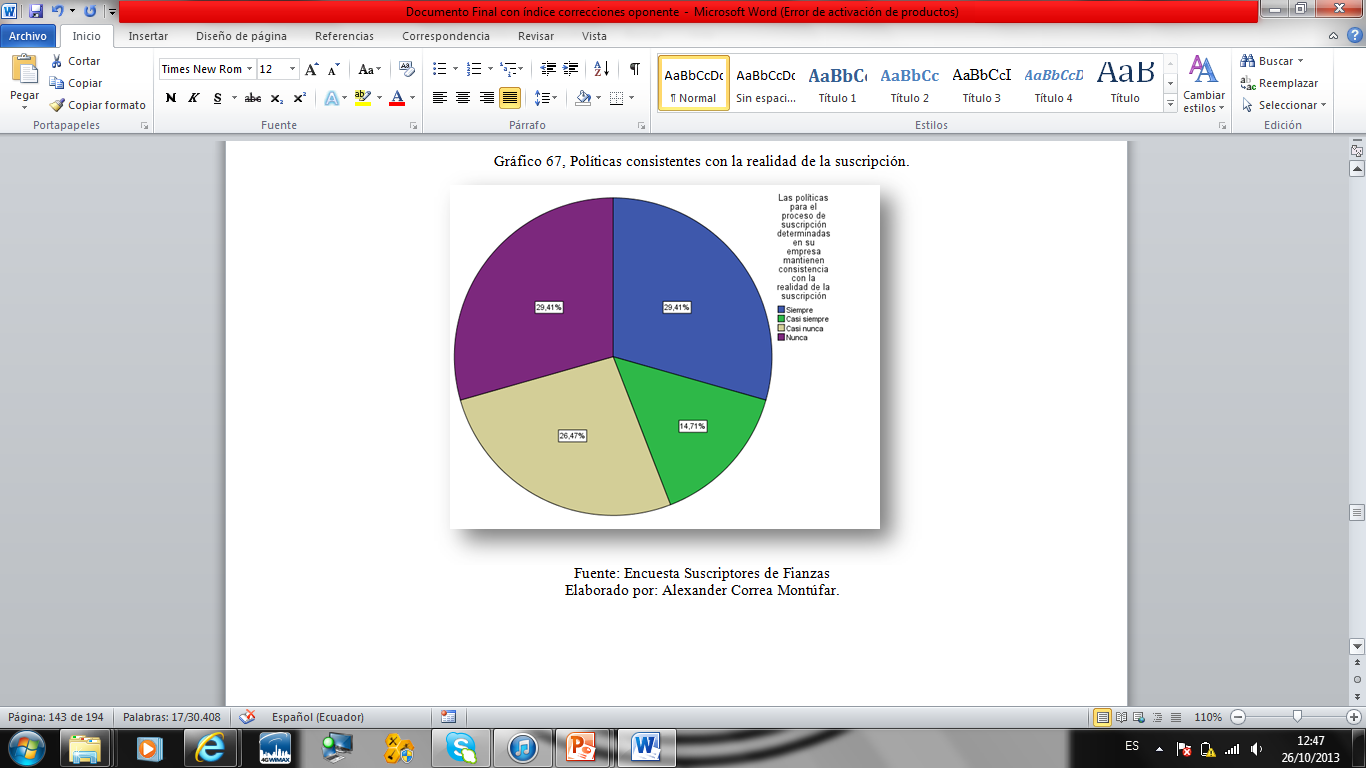 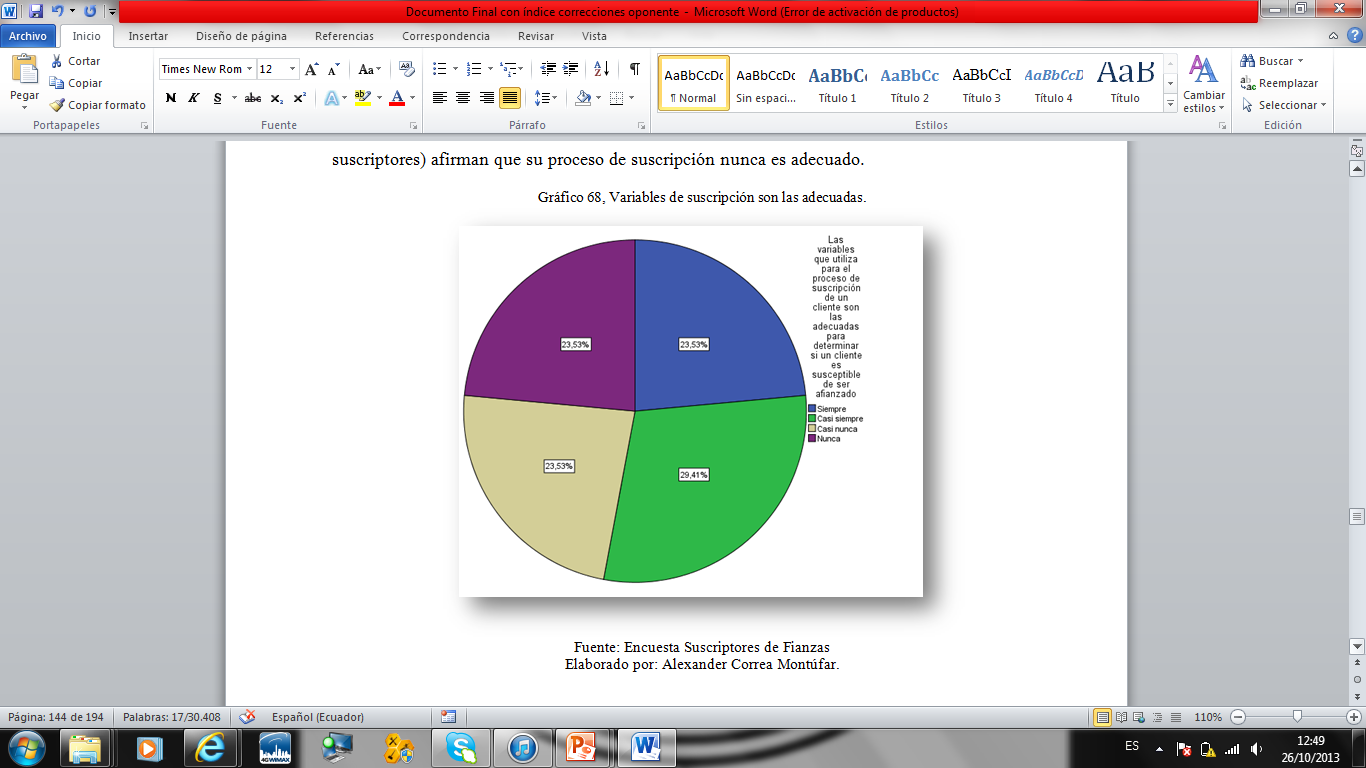 RECURSO TECNOLÓGICO
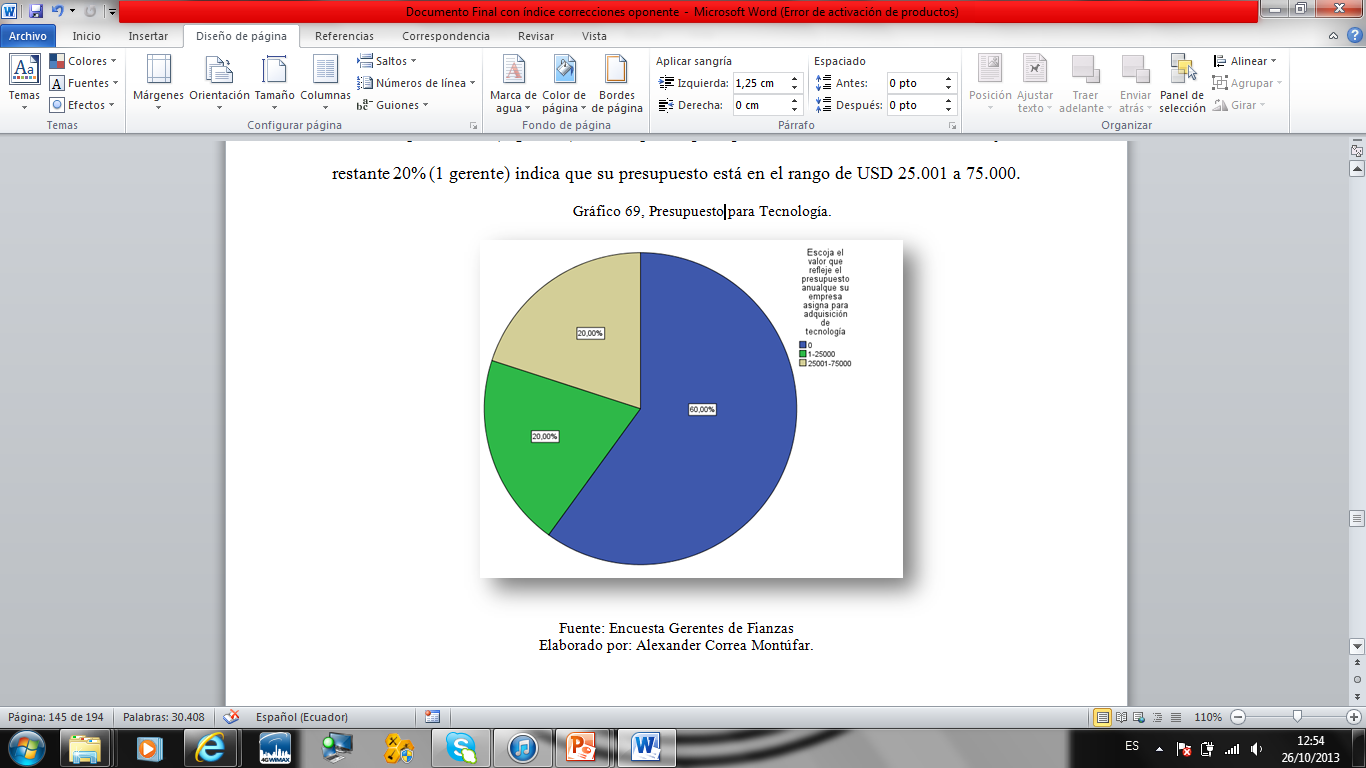 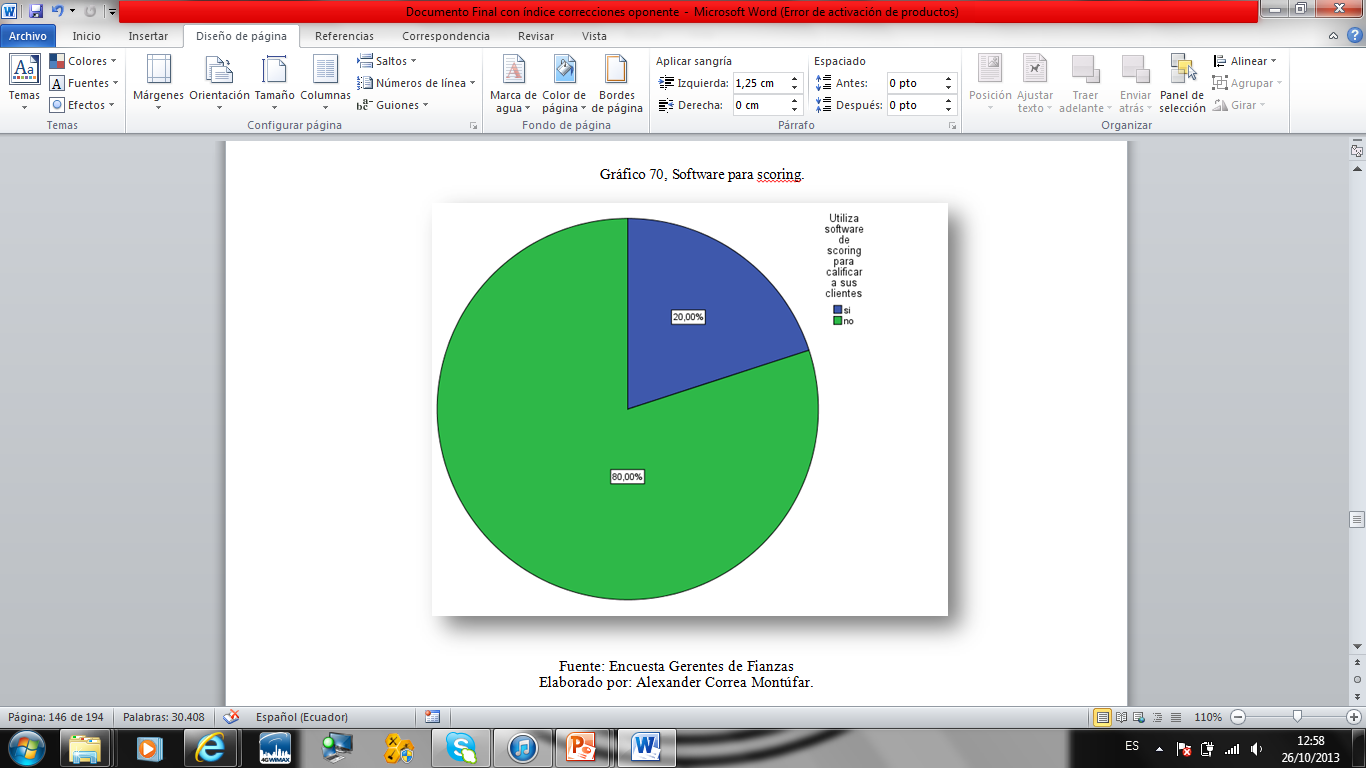 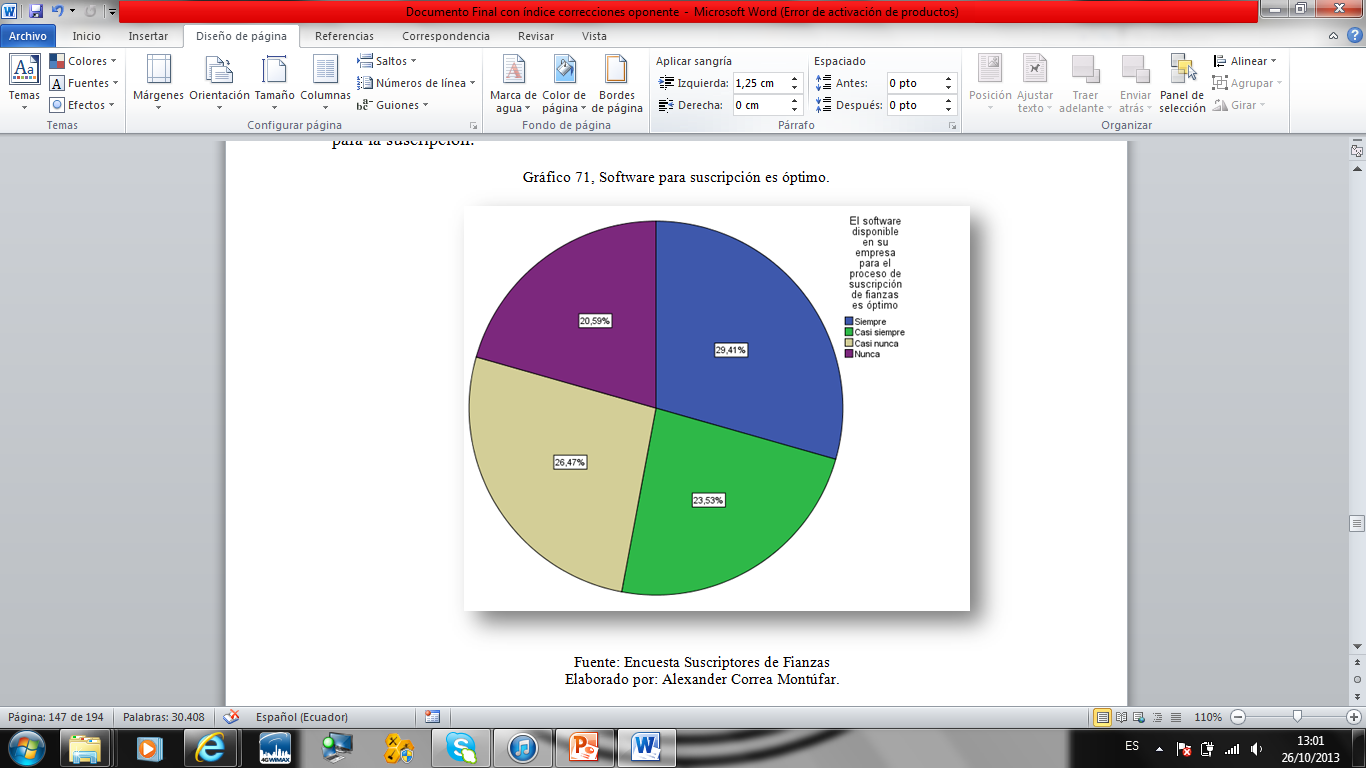 SUSCRIPTORES
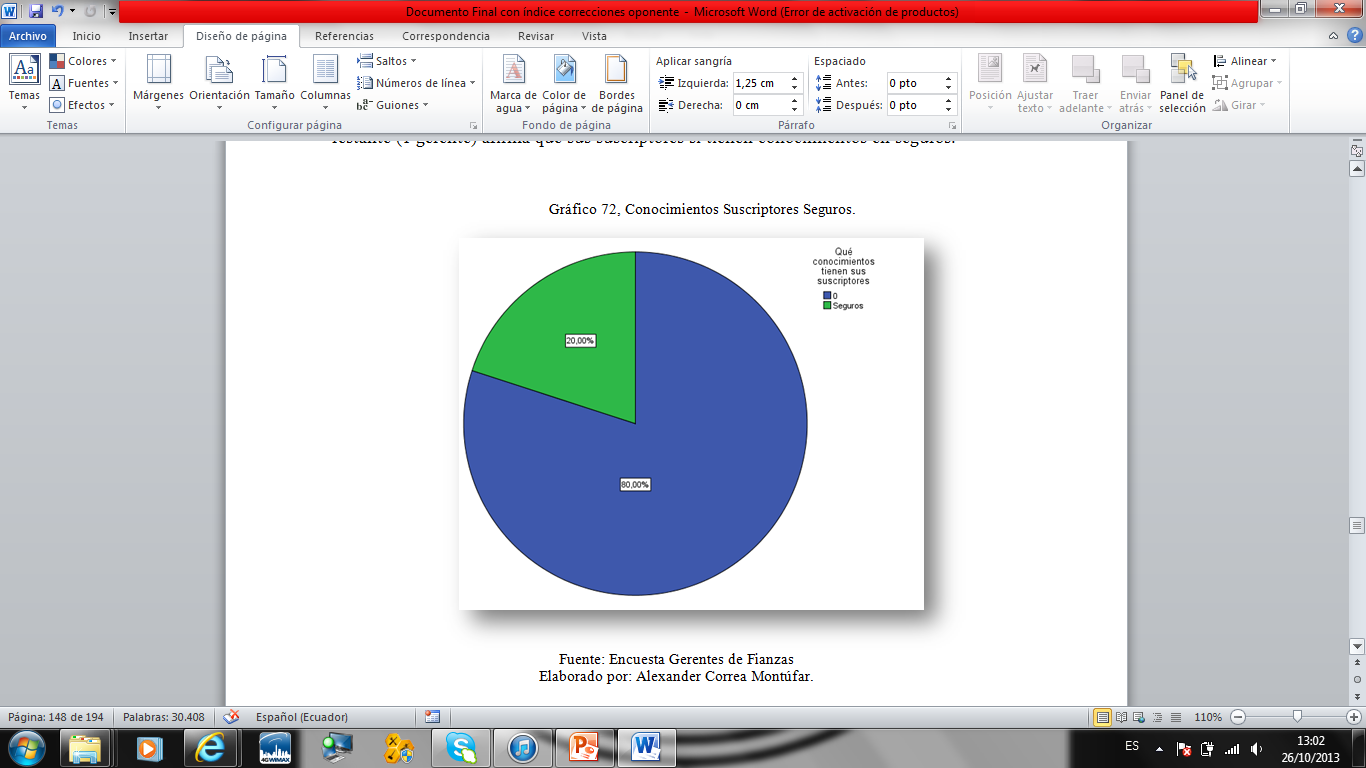 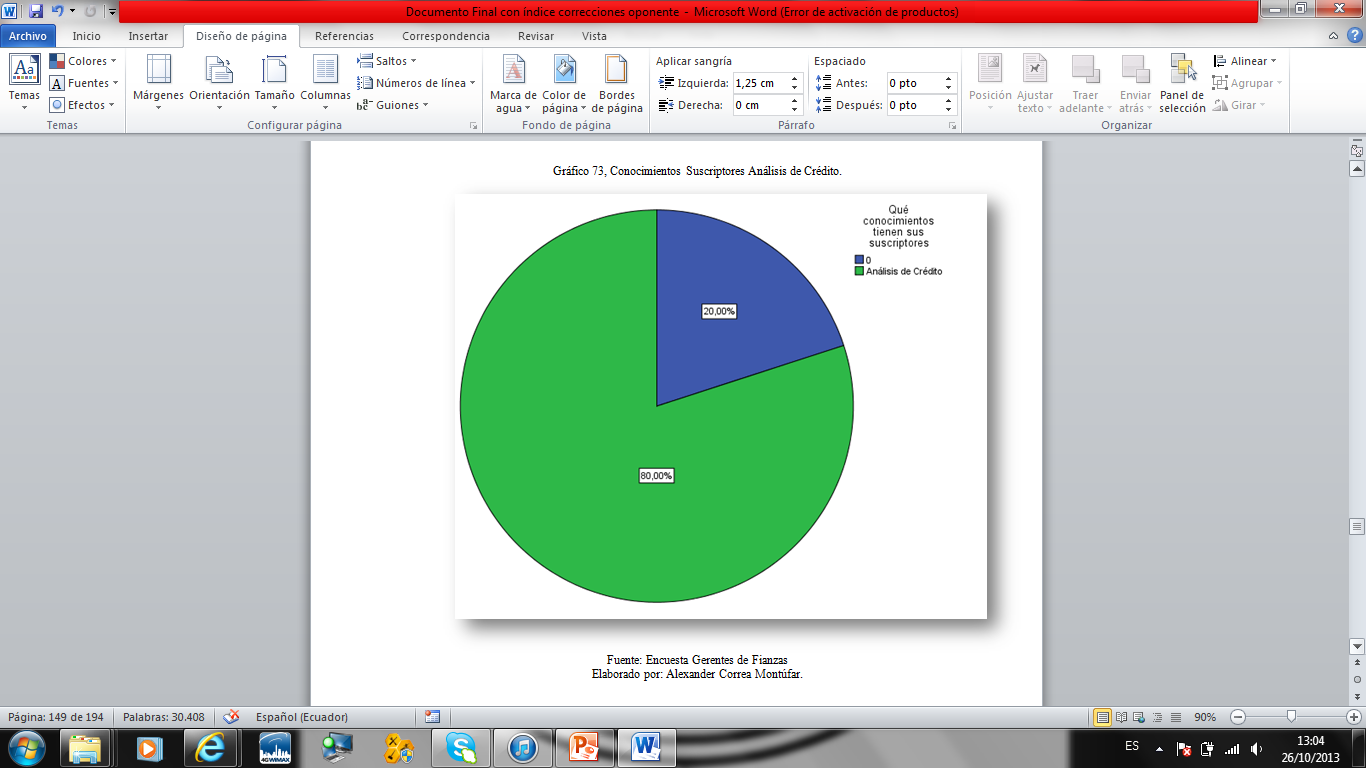 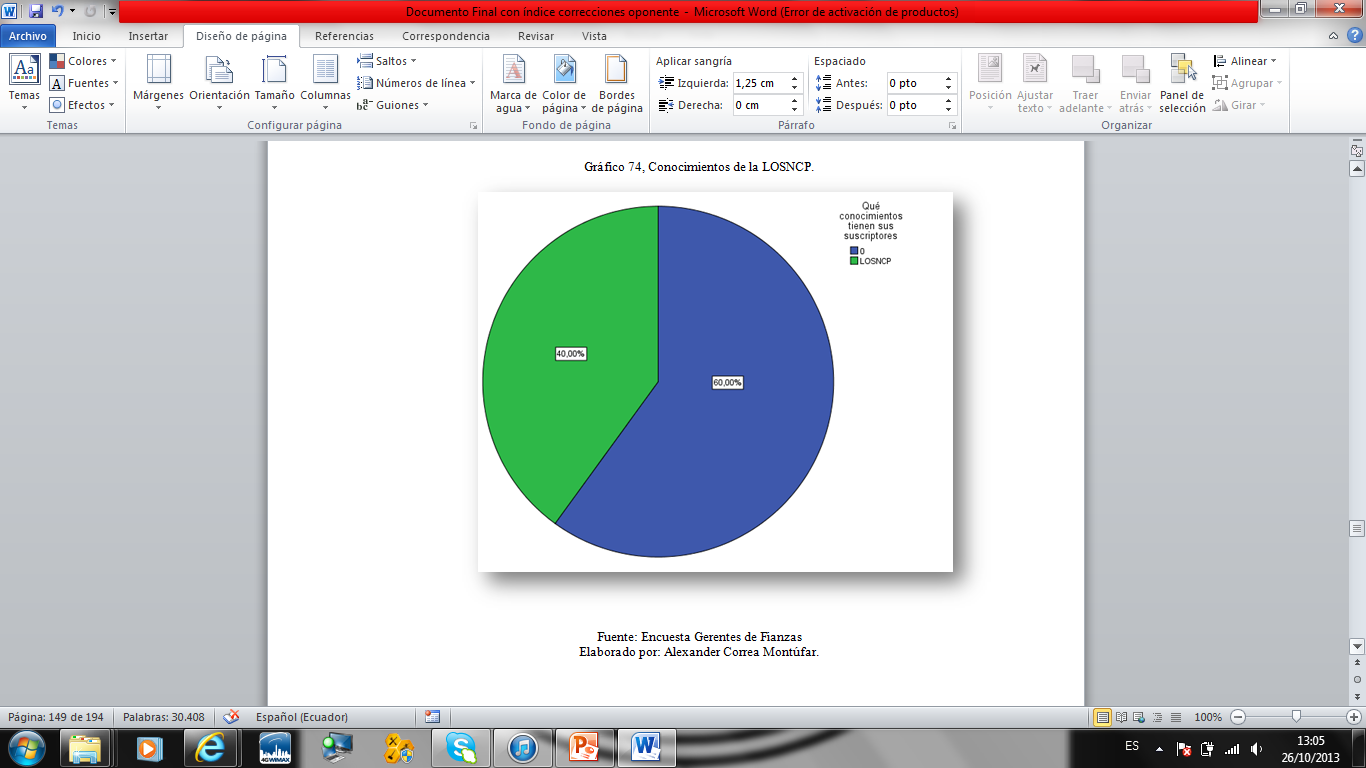 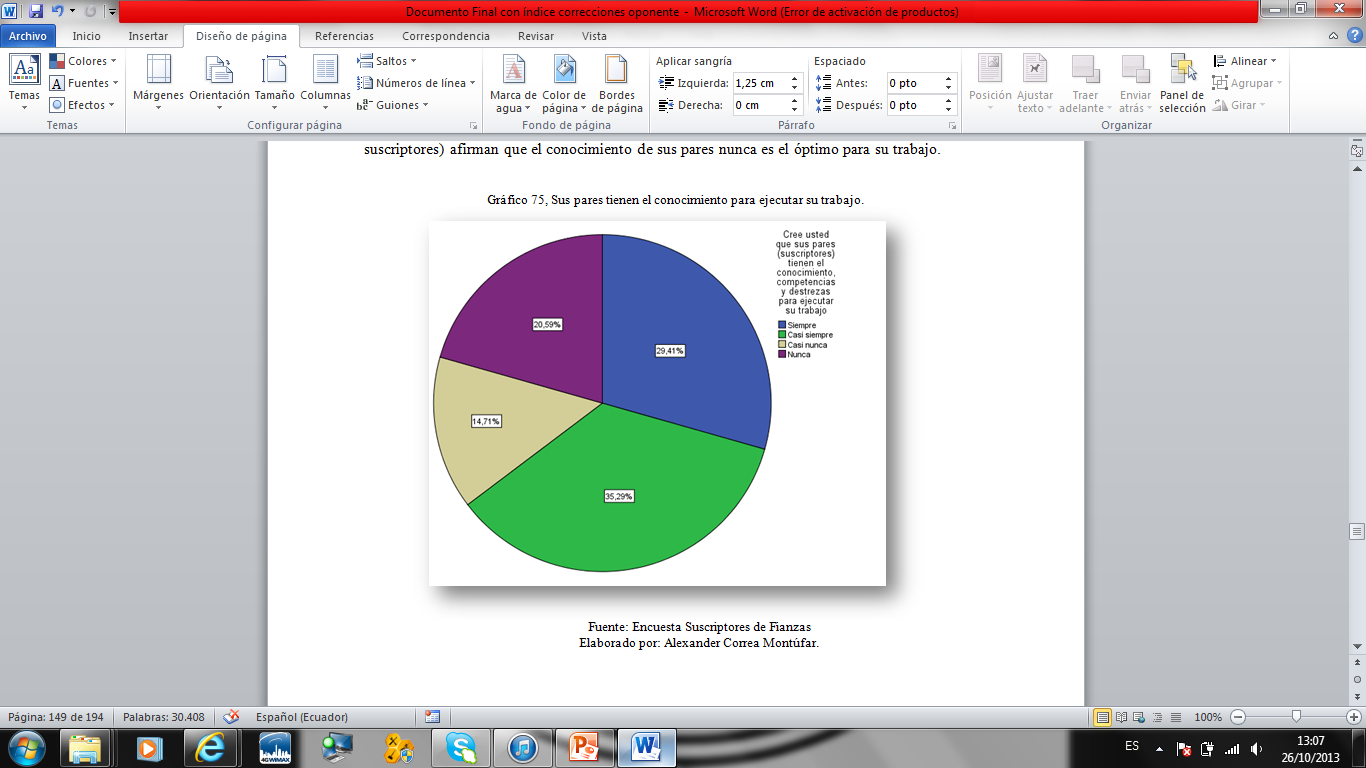 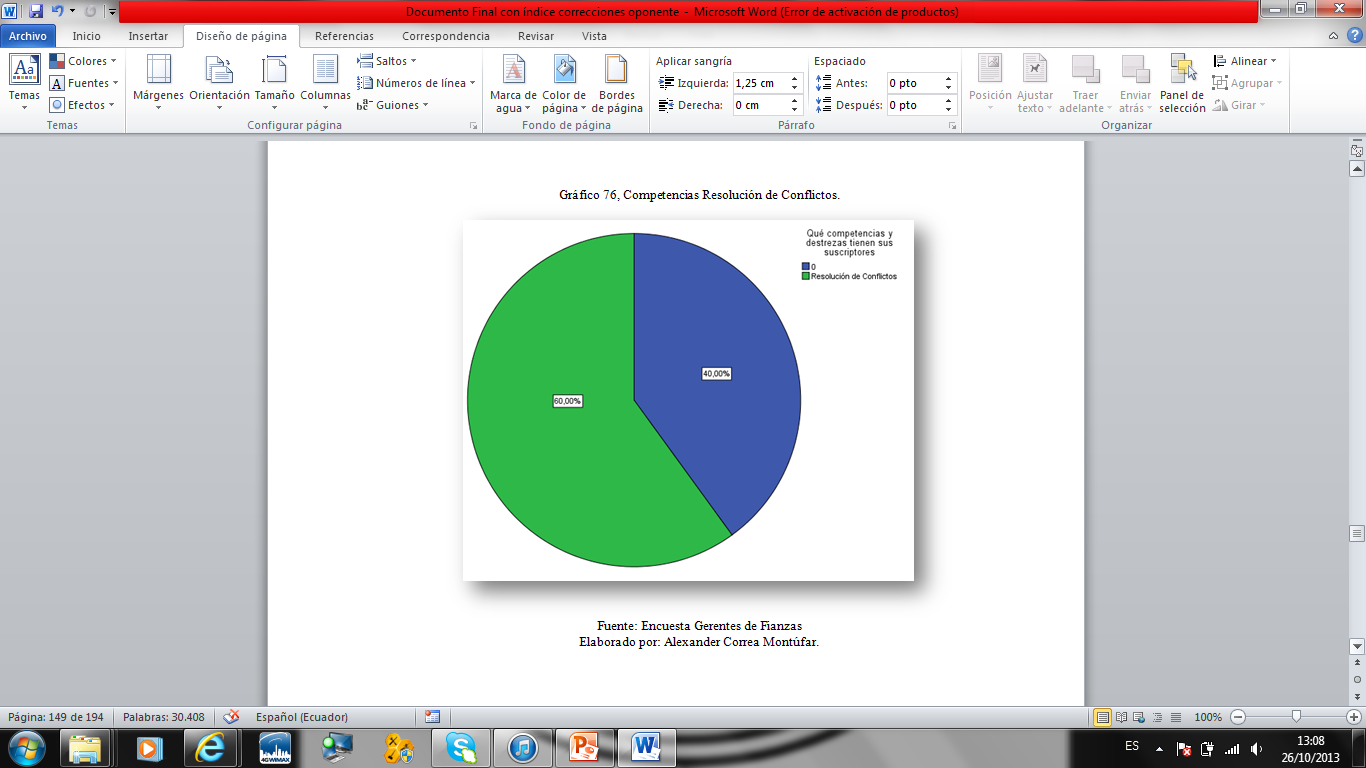 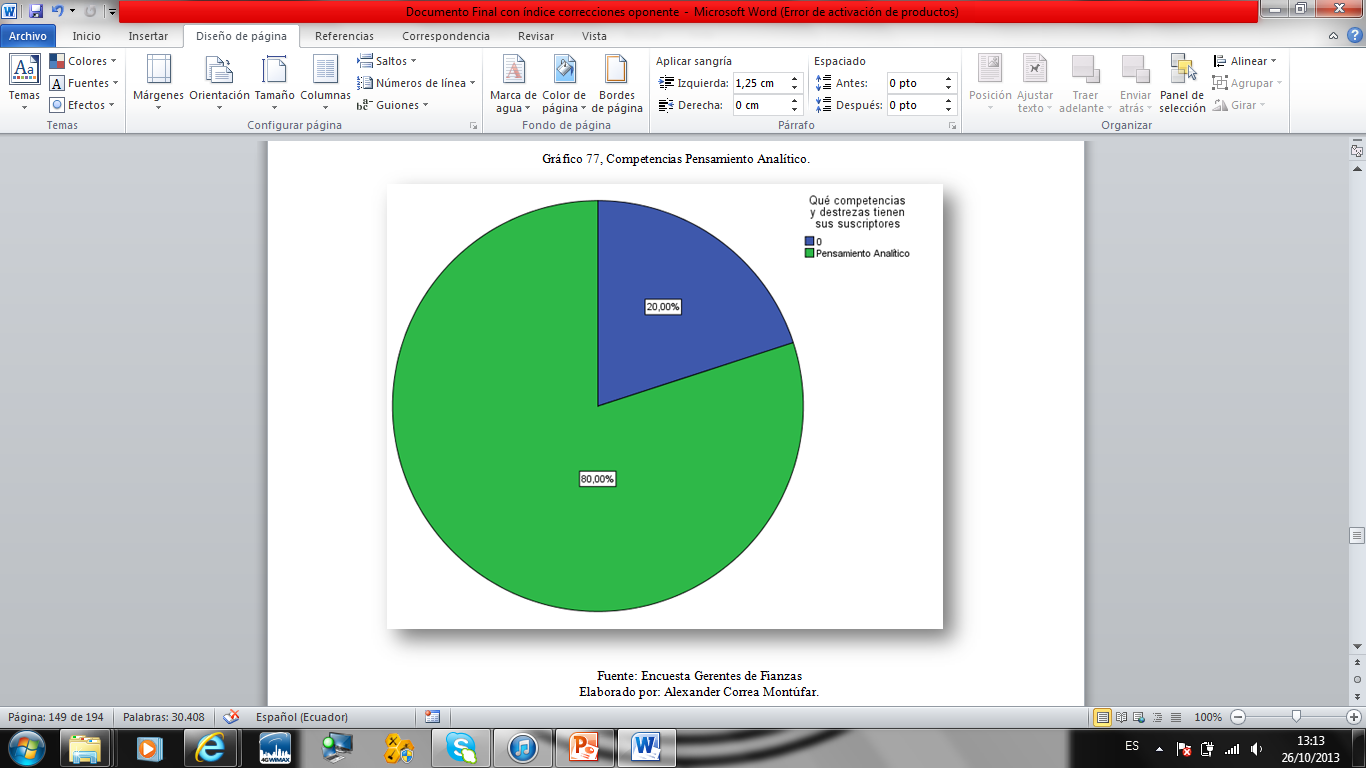 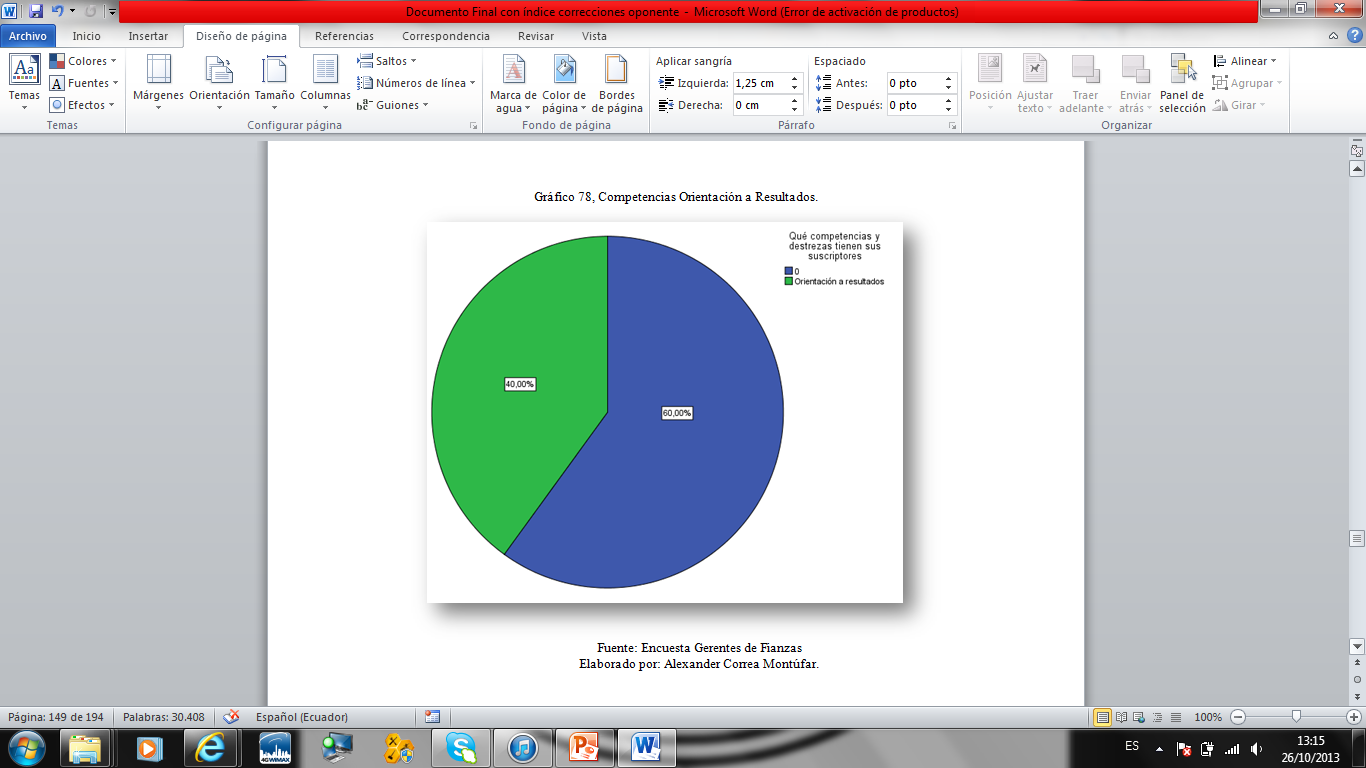 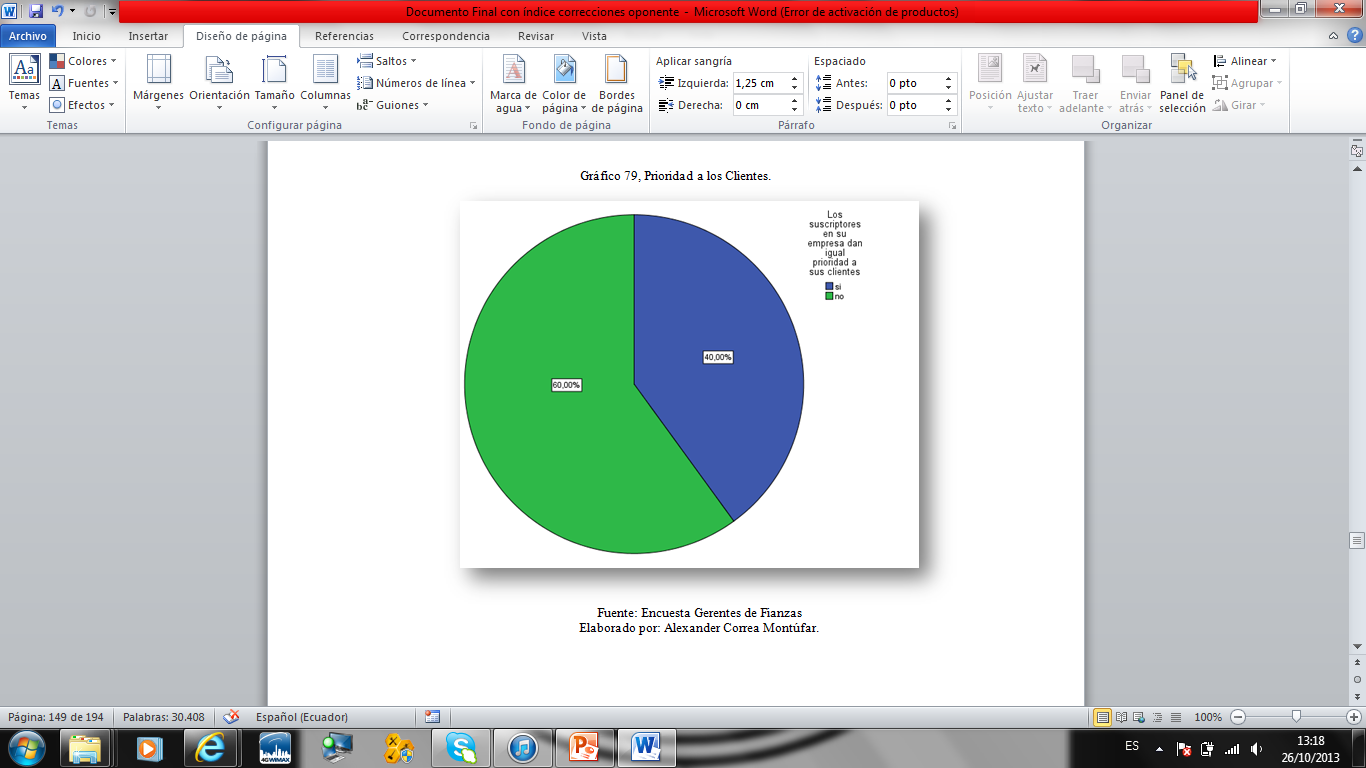 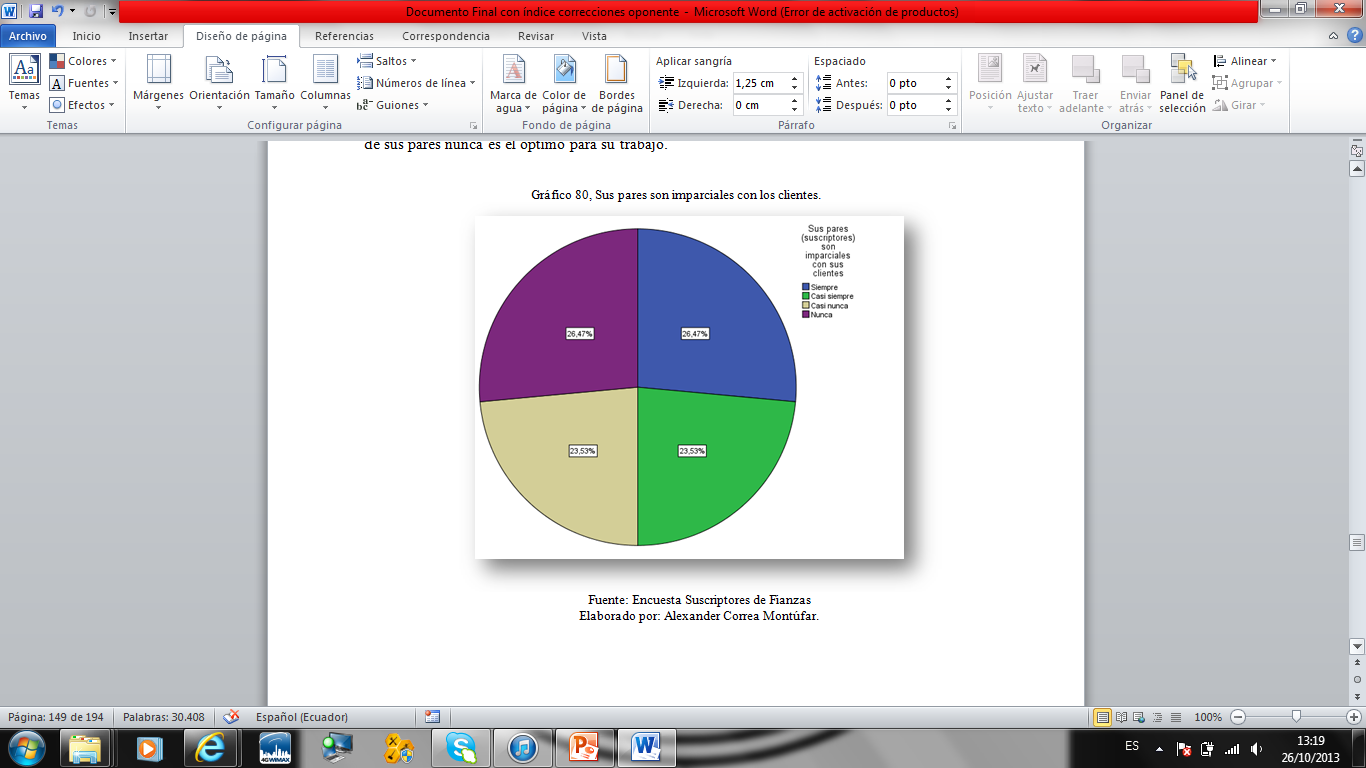